حَرْفُ التَّاء
أُسَمِّيْ الحَرفَ و أُلَوِّنُهُ :
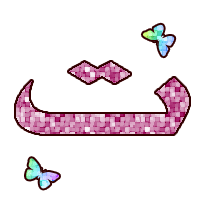 ت
ألاحِظ الصُّوَر و أقْرَأ :
قَالَت نُوْرَةُ : 
أَنَا أُلَوَّنُ سَلَّةَ الفَاكِهَةِ , فِي السَّلَةِ تُفَاحٌ و تِيْنٌ و تُوْتٌ , ثُمَّ أُرَتِّب ألْوَانِيْ , و لا أَرْمِي الوَرَقَ عَلى الأَرْضِ .
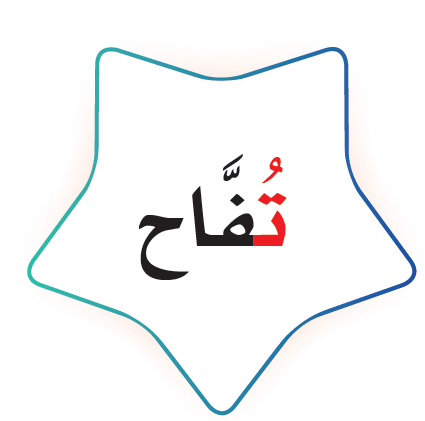 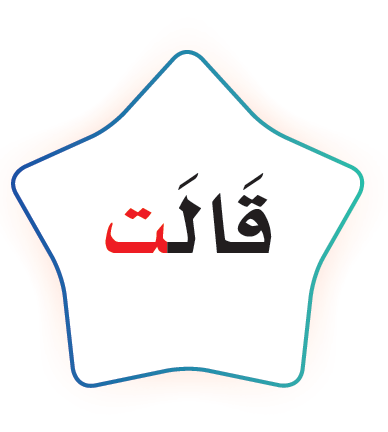 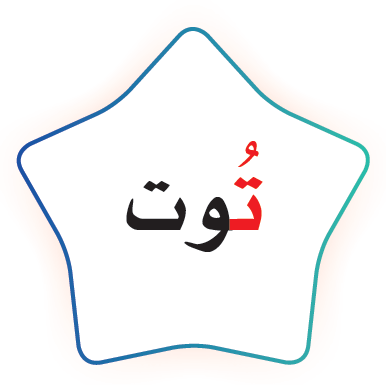 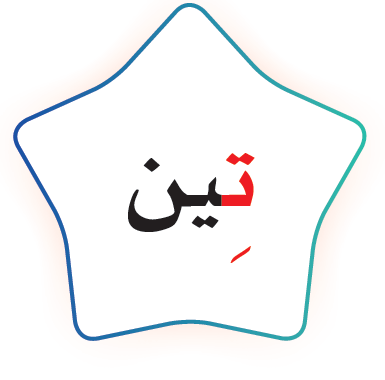 أقْرَأ الكَلِمَات ثمَّ أجرِّد الحَرِف ت:
تِيْن
تُفَاح
تَرْمِي
تِـ
تُـ
تَـ
أُميِّز بَيِن الصَّوت القَصِيْر و الصَّوت الطَّويْل (المَدْ) :
صَوْت قَصِير لِعَدَم وُجُود مَد
تِـ
تِيـ
تُو
تُـ
تَـ
تَا
صَوْتْ طَوِيْل لِوُجُود مَد
أُلاحِظ كِتَابِة الْحَرْف :
أُحَاكِي يَاسِرَاً و أجِيْب إجَابَات كَامِلَة :
ما اِسْمُ جّدِّكَ ؟
ما اِسْمُ مُعَلِّمِكَ ؟
ما اِسْمُ مَدْرَسَتِكَ؟
ما اِسْمُكَ؟
ما اِسْمُ مّدِيْنَتِكَ؟
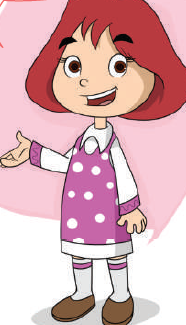 اِسْمِي يَاسِرُ
تَخِيْطُ مَرِيَمُ القِمَاشَ .
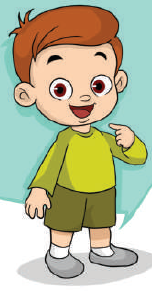 أَرْسُمْ دَائِرَة فوقَ الكَلِمة الَّتي تَبْدَأ بالحَرِفْ (ت)ثمَّ اكْتُبُهُ
تَرْكَبُ
تَاجٌ
تِمْسَاحٌ
لَعِبَتْ
تَمْرٌ
تِـ
تَـ
تَـ
تَـ
مَدْرَسَة
مَدْرَسَـ....
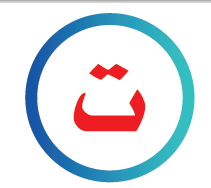 أَصِل بين الكَلِمَة و الحرف المناسِب , ثُمَّ أكْتُبْهَا :
حُجْرَ....
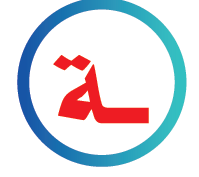 حَجْرَة
تُو....
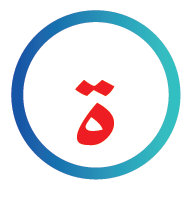 تُوْت
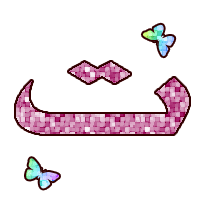 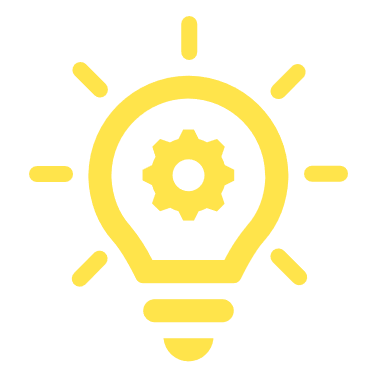 إِثْرَائِيْ
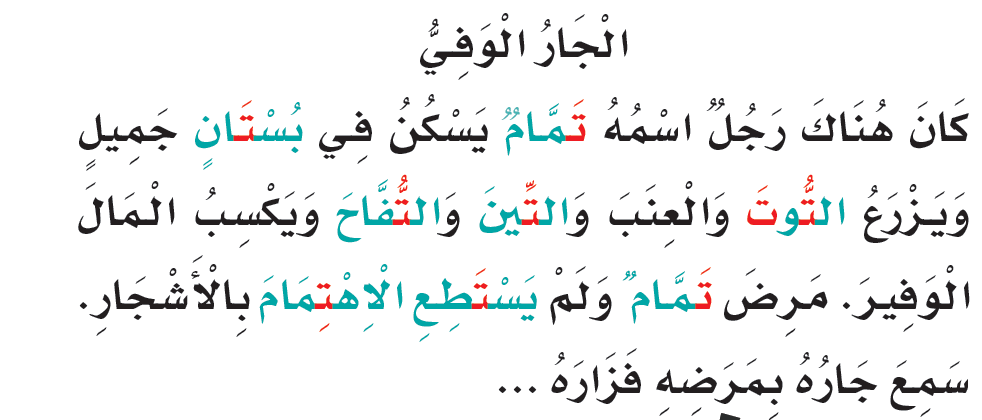 و قَالَ لَهُ : لا بَأس طُهُورٌ إن شَاءَ اللَّه , و أَعَانَهُ فِي الزِرَاعَةِ لِحِيْن شِفَائِهِ .
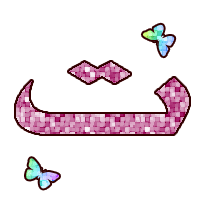 انتهى الدرس